Nazwa zadania: Utworzenie ekopracowni Szkoła Podstawowa                              im. 4. Pułku Piechoty Legionów w ZapolicachZakres projektu: Wyposażenie pracowni szkolnej w pomoce dydaktyczne służące do realizacji      	              programu edukacyjnego, monitor interaktywny, meble, fototapetę oraz               	              rolety okienne.
Wartość całkowita zadania:  49 311,79 zł
Wartość dofinansowania w formie dotacji:  44 261,79 zł
Utworzenie pracowni zrealizowane przy udziale środków Wojewódzkiego Funduszu Ochrony Środowiska i Gospodarki Wodnej w Łodzi w ramach konkursu pn. „Nasze Ekologiczne Pracownie”
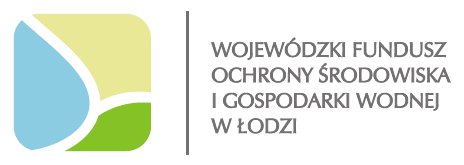 https://www.wfosigw.lodz.pl/